Culture and values for workplace compassion
[Speaker Notes: This slideset is part of a pack of resources for you to adapt and use in your local NHS organisation to support the experience of compassion in the workplace. You will find further resources about culture and values in the pack of materials – they include video clips and activities that you can link with this slide set.

You can find the background to NHS England’s initiative to support and improve staff experience, and workplace compassion in particular, in our support guide: https://www.england.nhs.uk/wp-content/uploads/2018/10/towards-commissioning-for-workplace-compassion-a-support-guide-v2.pdf 

The resource pack for workplace compassion includes handouts for you to use in conjunction with these slides.

This set of slides is intended to introduce a series of resource materials that support workplace compassion for you to adapt and apply in your workplace. 

All the resources can be adapted or tailored, so do please add your own logo, and adapt and change the slides to suit your own workshop or presenting style and your local situation and audience.]
Culture and values…
a key principle
“If we want staff to treat patients with compassion and respect and care and dignity, then we must treat staff with compassion and care and respect and dignity”Michael West www.kingsfund.org.uk/audio-video/michael-west-leading-culturescompassionate-care
[Speaker Notes: Given the centrality of compassion in the delivery of care, a key question for us all is how can we create compassionate cultures where staff can both deliver compassionate care and thrive themselves. We know that compassion is a key issue for both patients and staff. Our focus here is on how we can go about prioritising and creating such a culture.]
Both culture and compassion  
are enacted interpersonally
While workplace compassion exists in the details of policies and procedures, in terms of cultures and values it is enacted interpersonally between members of staff.
[Speaker Notes: Workplace compassion has some important characteristics and is demonstrated particularly through peoples’ connections with one another 
Compassion towards staff, like compassion towards patients, has a significant interpersonal behaviour component. We are all responsible for shaping the culture in which we work. Everything we do, all of our actions and interaction shape the culture of our teams and our organisations.

You may wish to draw on the text in Element 1: Culture and values for workplace compassion for further background and inspiration for your presentation or workshop.]
pleasantries, saying hello when someone 
 arrives, politeness
support and sharing when things go wrong
positive organisational climate or ‘vibe’
recognising what matters to one another
remember words can be weapons. A team that avoids belittling language
trusting me to do the right thing
Examples of culture and values of workplace compassion in action
[Speaker Notes: Compassion towards staff, like compassion towards patients, has a significant interpersonal behaviour component. We are all responsible for shaping the culture in which we work. Everything we do, all of our actions and interaction shape the culture of our teams and our organisations.

Ypu can draw on the text in Element 1: Culture and values for workplace compassion for further background and inspiration for your presentation or workshop.]
Wide range of measures to support health and wellbeing…
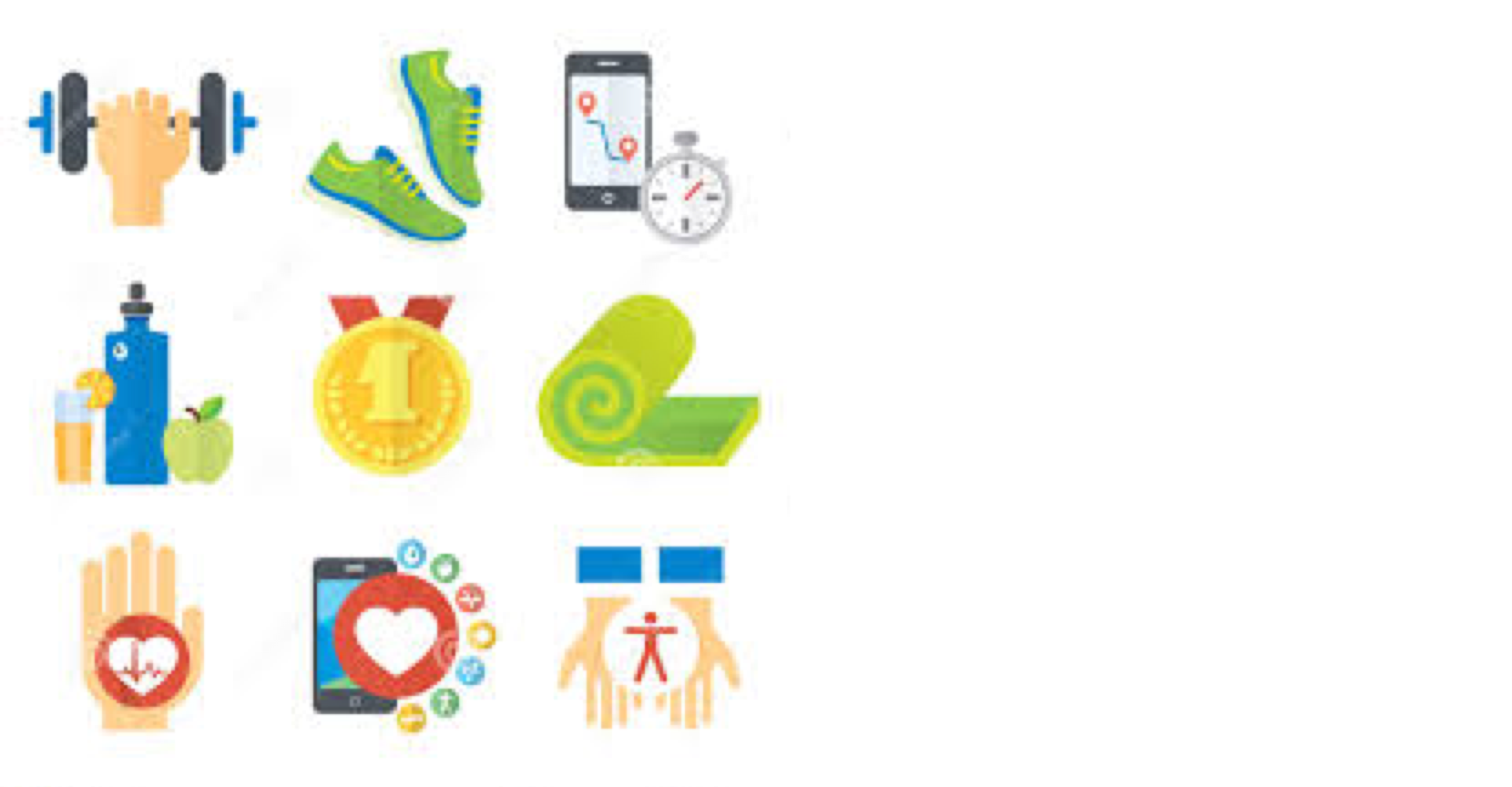 Special attention is needed to the importance and significance of compassionate workplaces.
Consistently thoughtful, caring and empathetic towards one another
[Speaker Notes: We know that many organisations have put in place and support a wide range of different measures, activities and ways of supporting staff . The research and insights that informed the development of the NHS England guide point specifically to the importance of workplace compassion.]
National calls to action
“We will actively respond to what matters most to our staff and colleagues.”

“We must show the same care and consideration to ourselves and our colleagues, as we do to those we serve. …. providing an appropriate culture, terms and conditions will mean we gain the most from our staff.”
Leading Change, Adding Value, NHS England (2016)
https://www.england.nhs.uk/wp-content/uploads/2016/05/nursing-framework.pdf
[Speaker Notes: It is becoming increasingly clear across professional groups and system wide initiatives and strategic publications that there is gathering momentum reflecting the importance of work place cultures with regard to outcomes and experiences for both patients and staff. 
In May 2016, NHS England launched Leading Change, Adding Value, a framework to support nursing, midwifery and care staff to take an active role in leading change in health services. It included a commitment to staff, alongside commitments to support better experience for patients.]
Behind Closed Doors
The Point of Care Foundation publication Behind Closed Doors (2017) stresses that: “delivering high quality care is only possible if staff get the practical and emotional support they need... staff experience should be given equal priority to patient experience at all levels of the healthcare system.”
Royal College of Physicians
“Sustained compassion needs time and space to flourish and to safeguard against burn out. Doctors show significant compassion to our patients, but we also need to be shown compassion ourselves. Healthcare organisations must show compassion to their teams and staff – the NHS must develop a culture of compassion.”
[Speaker Notes: As part of their dedicated doctors programme, the Royal College of Physicians has also considered the need for staff to experience care and compassion]
Everyone’s responsibility
Everyone can take action now, today, to create a more compassionate workplace for themselves and for others.

“Having all the right business philosophies and management practices is meaningless unless you treat the person right in front of you, right now, the right way.”
Sutton (2007)
[Speaker Notes: As we say the NHS England guide “everyone can take action now, today, to create a more compassionate workplace for themselves and for others.” These resources are designed specifically to inspire and support such practical every day thoughts and actions.
The full reference for the quotation is Robert Sutton (2007) The No Asshole Rule: Building a civilised workplace and surviving one that isn t. London: Piatkus]
Where to start with creating a culture of workplace compassion
In this video Cherry Dale describes how her 
organisation created a culture 
of workplace compassion
https://www.youtube.com/watch?v=fbrcPHtHJP0
[Speaker Notes: https://www.youtube.com/watch?v=fbrcPHtHJP0
Cherry Dale, previously Chief Operating Officer at Birmingham South Central CCG describes how her organisation created a culture of workplace compassion. They adopted workplace compassion as their business model to better enable the workforce to carry out their roles as healthcare commissioners for the locality.]
Measurable benefits and outcomes of workplace compassion
In this next clip Cherry describes examples of some of the changes that can be seen and measured in an organisation with a culture and practice of workplace compassion
https://www.youtube.com/watch?v=V1pa3SHsqAE
[Speaker Notes: https://www.youtube.com/watch?v=V1pa3SHsqAE
Cherry highlights how site visits and talking with staff from many roles and at all levels, can provide further information about how far workplace compassion is established.]
Inspiring examples and case studies
We don’t need to wait for leadership or policy or permission to be kind and thoughtful or to act with empathy towards those that we work with. We can all, whatever our roles, find ways and take actions to contribute to creating more compassionate workplaces
[Speaker Notes: Included in he resources are three case studies – resources 1.4-1.6. 
The case studies aim to inspire people working in healthcare to find ways to create compassionate workplaces. All of these examples are very light on the resources required to implement them. What all of they case studies show is how cultures can be positively influenced by individuals or small groups who were motivated to make things better for themselves and their colleagues, and found a way in which they could do that.
The case studies are in printable format for you to share – some or all – to prompt discussion and to inspire potential local actions. You may wish to suggest to your participants a question for discussion about what possibilities for action the case studies have inspired or prompted them to explore.]
So what does this mean for us?
How compassionate are our workplaces?
Describing our workplaces
Actions to improve our workplaces
Owning our actions
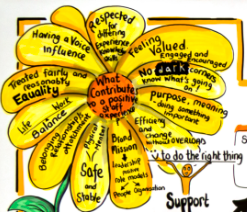 [Speaker Notes: You may wish to include an extended activity at this point in your presentation or workshop by building on the application of learning and inspiration from the previous slides and video clips.
We learned through our research that many of the actions and activities that support workplace compassion are seemingly small and simple yet have a powerful impact on staff experience. These exercises are one way of identifying local possibilities for change and improvement.
We suggest two exercises to include at this point and printable handouts for both of them are included in the appendices to the resource materials.
1.1 Six word stories
1.2 Workplace compassion audit and action]
Take six words and conjure a story:
In six words, describe the worst healthcare workplace you have ever known.

In six words, describe the best healthcare workplace you have ever known.
[Speaker Notes: This exercise takes around 5 minutes or so fro individuals to complete. You may wish to allow longer and to invite delegates, colleagues or workshop participants to share their 6 word stories with one another. There is a handout in the appendices that contains a number of examples of 6 word stories that have been created at previous events that you may wish to share as a handout either to inspire participants or for discussion, or both.
The next slide includes an example borrowed from a story associated with Ernest Hemingway and the challenge that he undertook to write a story in just 6 words.]
For sale, baby shoes, never worn
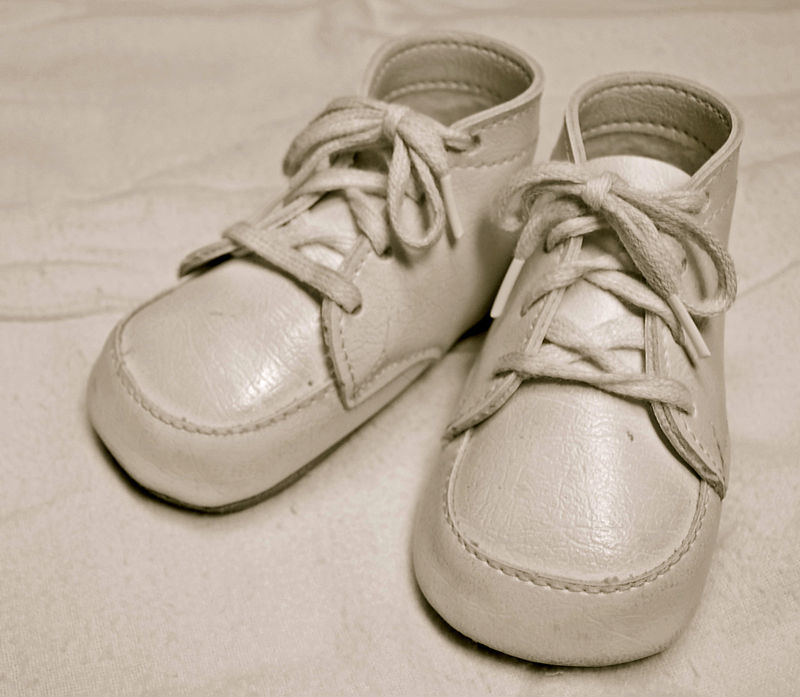 Borrowed from a story associated with Ernest Hemingway and the challenge that he undertook to write a story in just 6 words
Here’s some we made earlier - worst workplace
Another day another restructure demoralised team
I am human, please respect me
Attitude poor grumpy colleague 
oh well!
Four people needed to approve 
holiday
Worn out people, Overwhelmed 
by demand, 
Not listening not seeing not caring
Always excluded, not amongst 
the favoured
She survived to bully another day
Overbearing boss, micro-management, increased resignations
Bullying culture, unsupportive management, bureaucracy throughout
Hitting targets, missing points, losing people
Arrogant senior accusing, abandoning, lying, shouting
Always negative. Low morale. High turnover.
Intimidating, bullying and manipulating
[Speaker Notes: On this and the next slide we have included some examples of six word stories for both worst and best workplaces that we have collected from previous events and workshops. You may wish to share these with your colleagues or workshop participants to prompt their thinking or to compare and discuss in relation to the six word stories that they produce.]
Here’s some we made earlier - best workplace
CEO wears Santa suit at party
Respect, Inclusive, Empowering, 
Innovative
I can be myself, I am happy
Reduced frustrations, improved communications, saved lives
Involved empowered supportive encouraging customer focused
Trusted valued cared about staying
 thriving
I'm trusted, I’m valued, I'm respected
Gin and tonics, lots of laughter
Commitment and competence. All 
working together
Valued, believed in, trusted, had fun!
Management listen. Acknowledge excellence. Nurture staff.
Smile, support, listen, open, together = team
Laughing together makes difficult days better
Workplace compassion audit and action
Step 1: Think about your workplace
Step 2: Now think about the kind of workplace you would want for a close friend.
Step 3 How close was the workplace you pictured in Step 1 to your ideal workplace in Step 2?
Step 4. What change can you personally make this week to move your actual workplace closer to your ideal?
[Speaker Notes: One technique used to support people to develop self-compassion, is to suggest that they write to themselves about a current issue or situation that they face but to use the same advice, tone, and care that they would use if they were advising a close friend. This exercise takes that basic premise and applies it to workplace compassion.

This slide highlights the four step audit and action process. The prinatble handout for this exercise is included  at appendix 1.2]
Our call to action…
“Everyone can take action now, today, to create a more compassionate workplace for themselves and for others.”
Towards commissioning for compassion: A support guide (2016)
[Speaker Notes: Here you may wish to invite participants to discuss the action they identified in the workplace compassion audit and action to compile and refine a list of agreed local actions. You may wish to use flip charts to compile a list and to consider how you will review and monitor progress in implementing these actions and the impacts they make.]
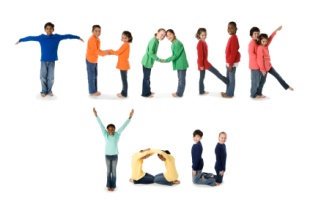 20